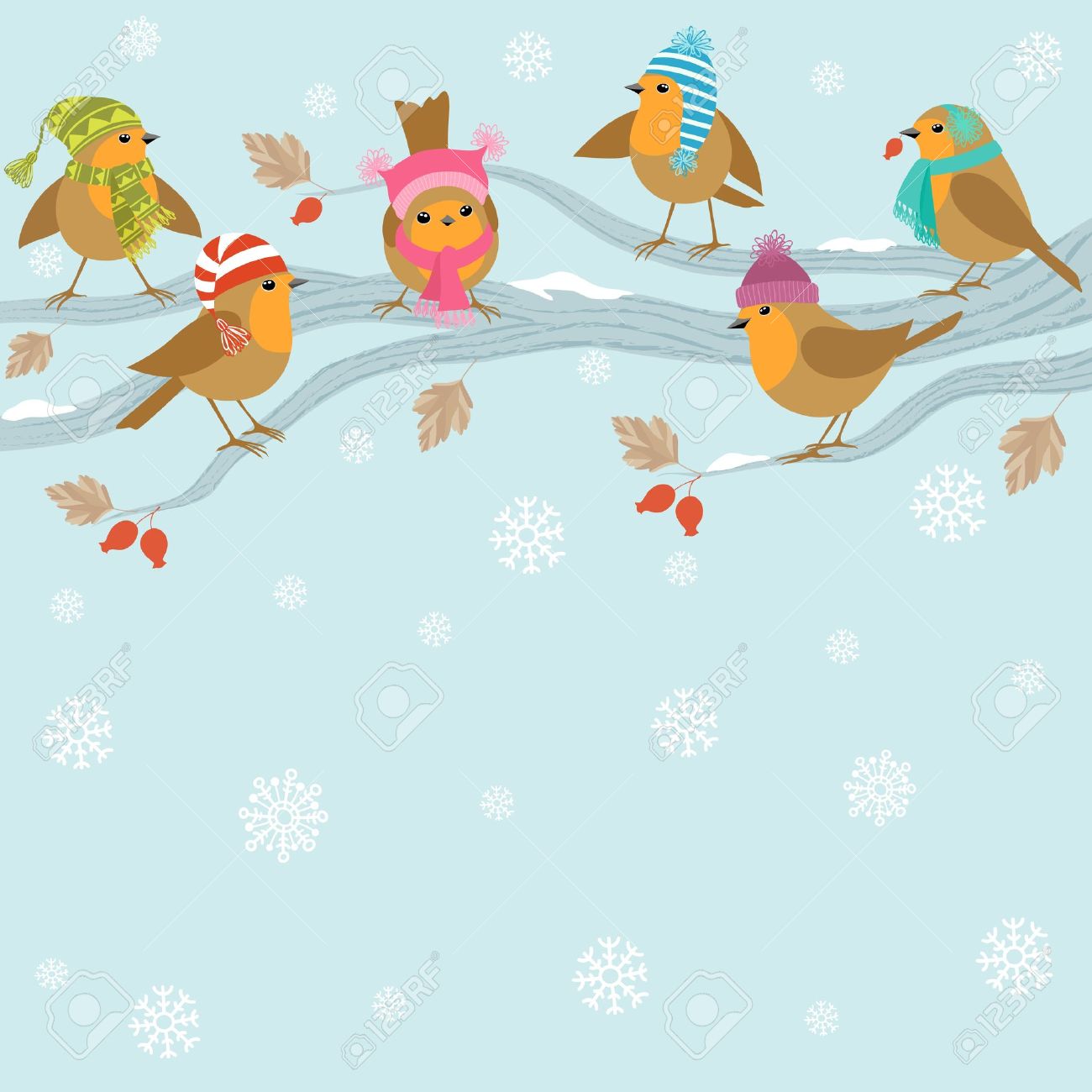 «Зимние превращения»
                Воспиатель:Шепелева 
Антонина Ивановна
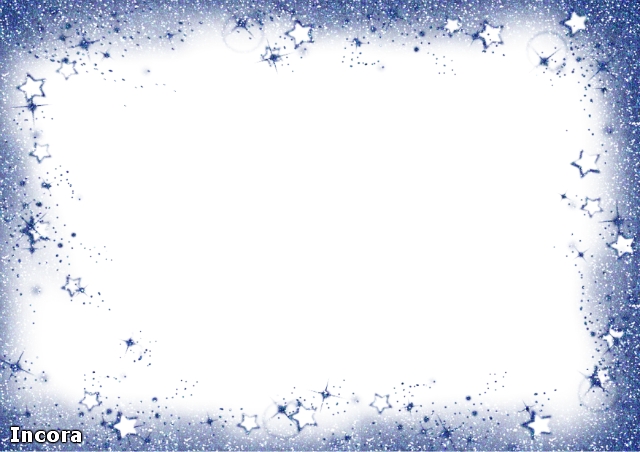 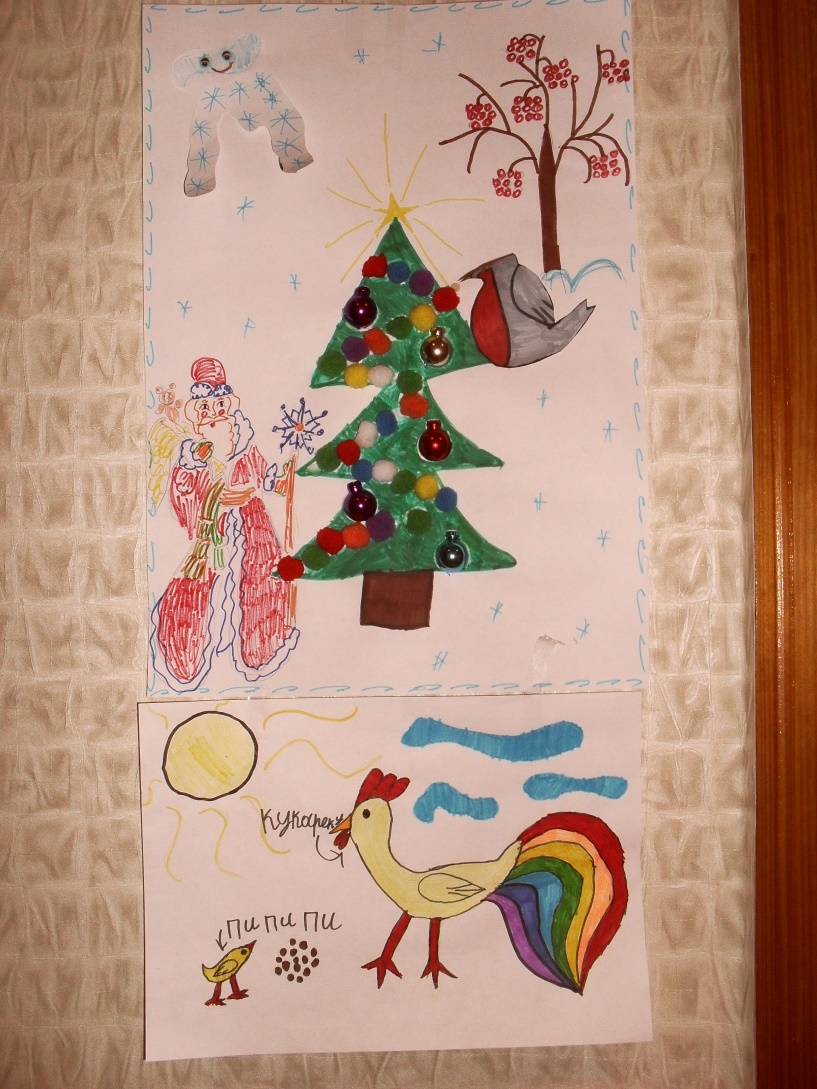 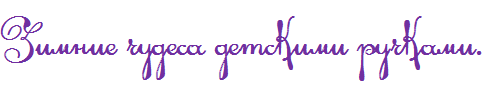 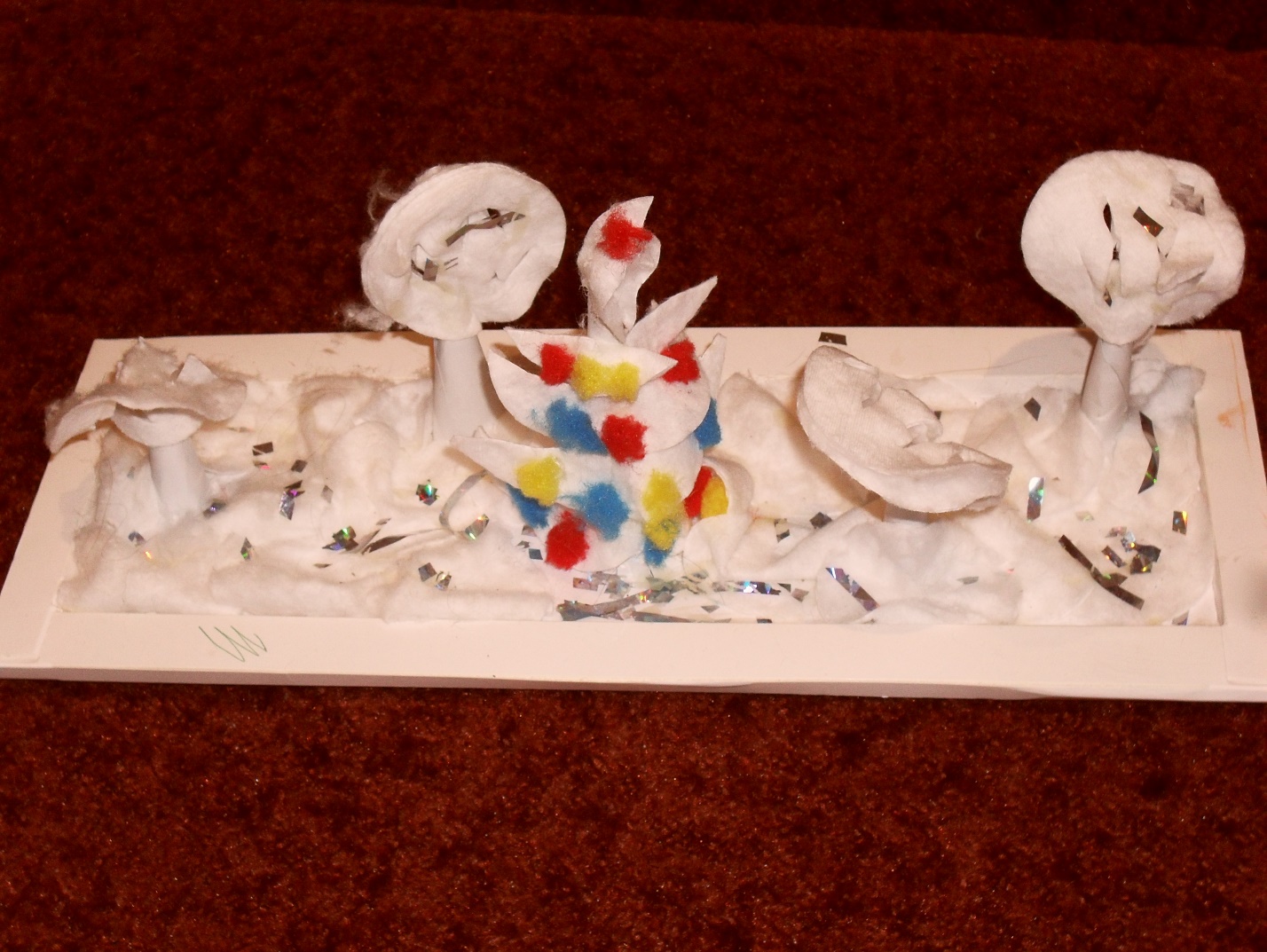 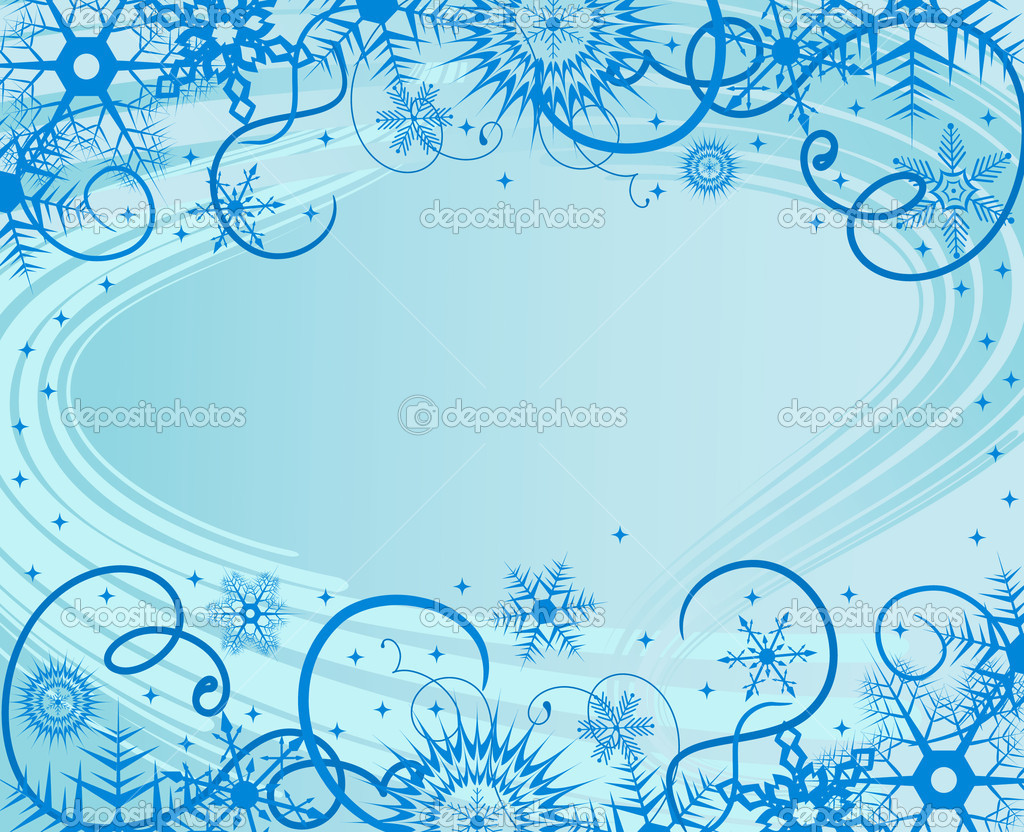 Уголок природы
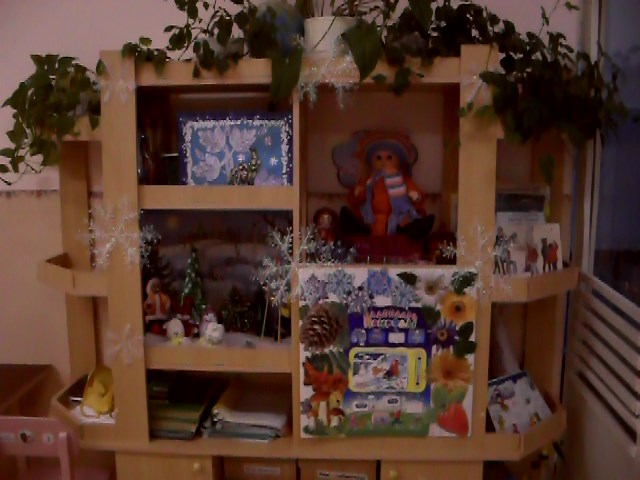 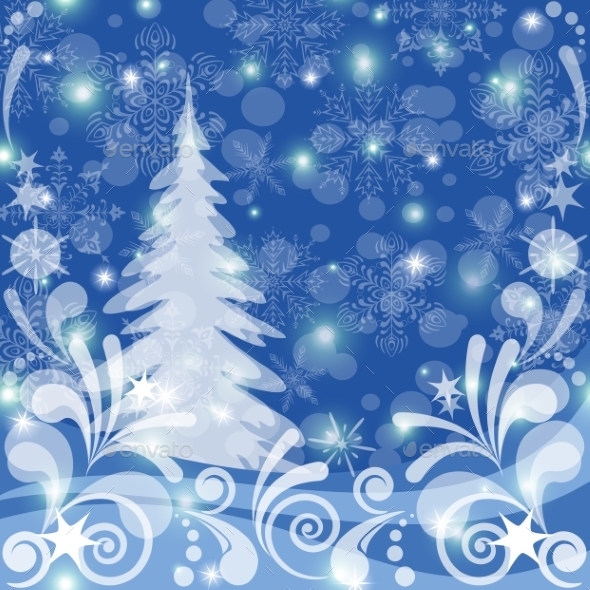 Сказочный лес
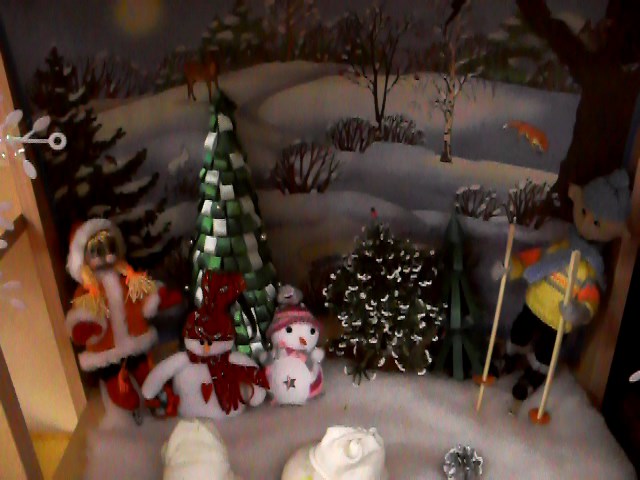 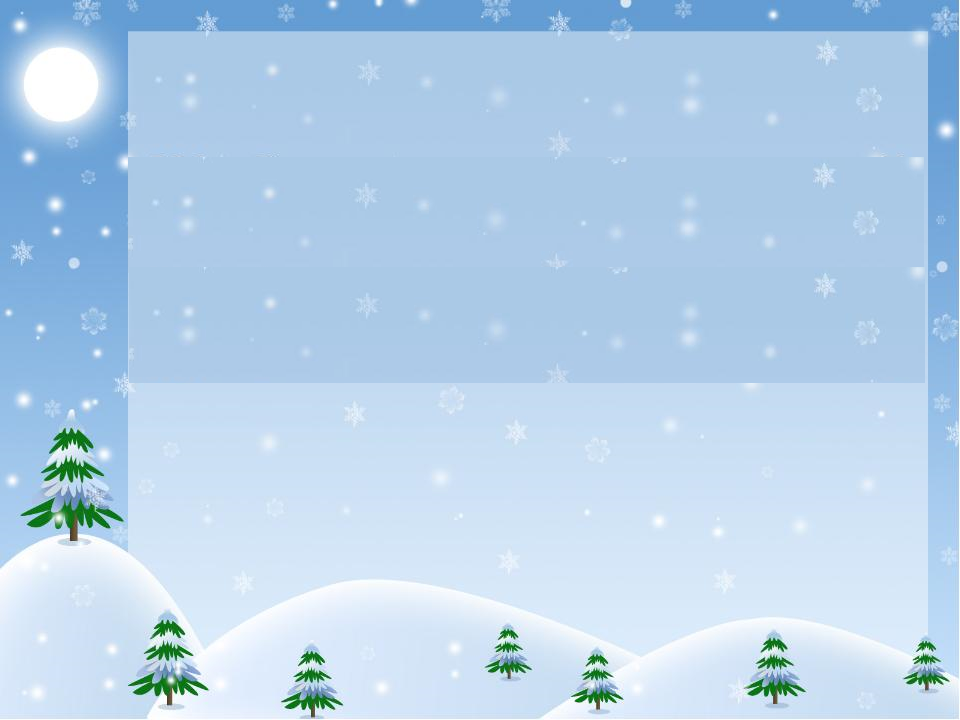 Зима в оформлении развивающей среды.
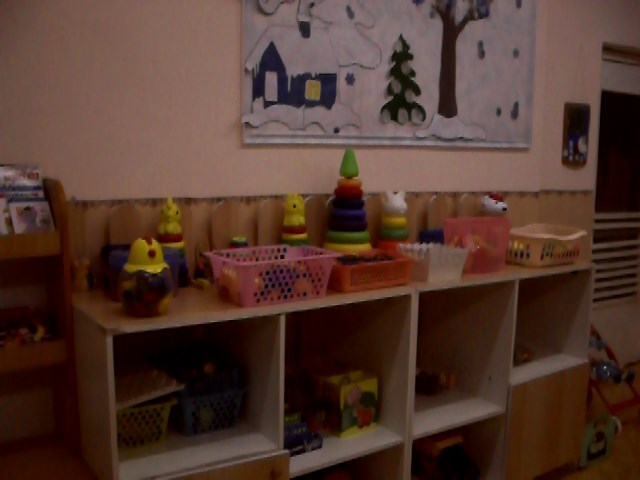 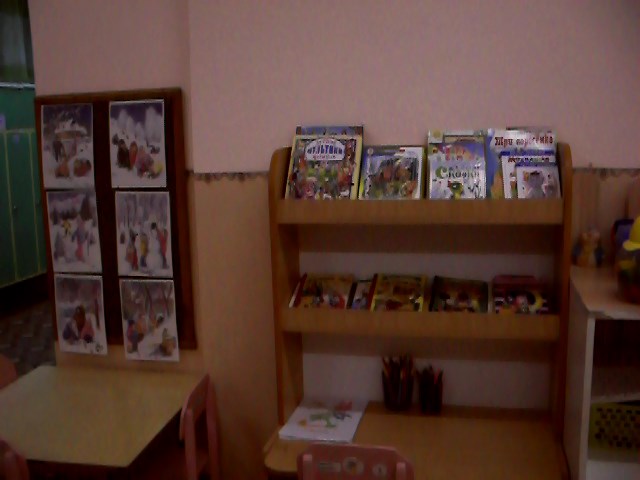 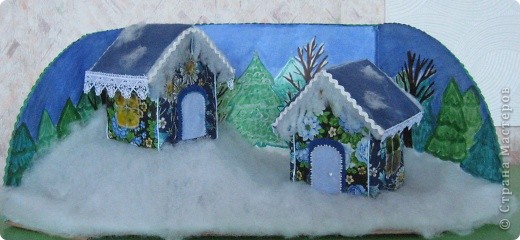